PECE Online School
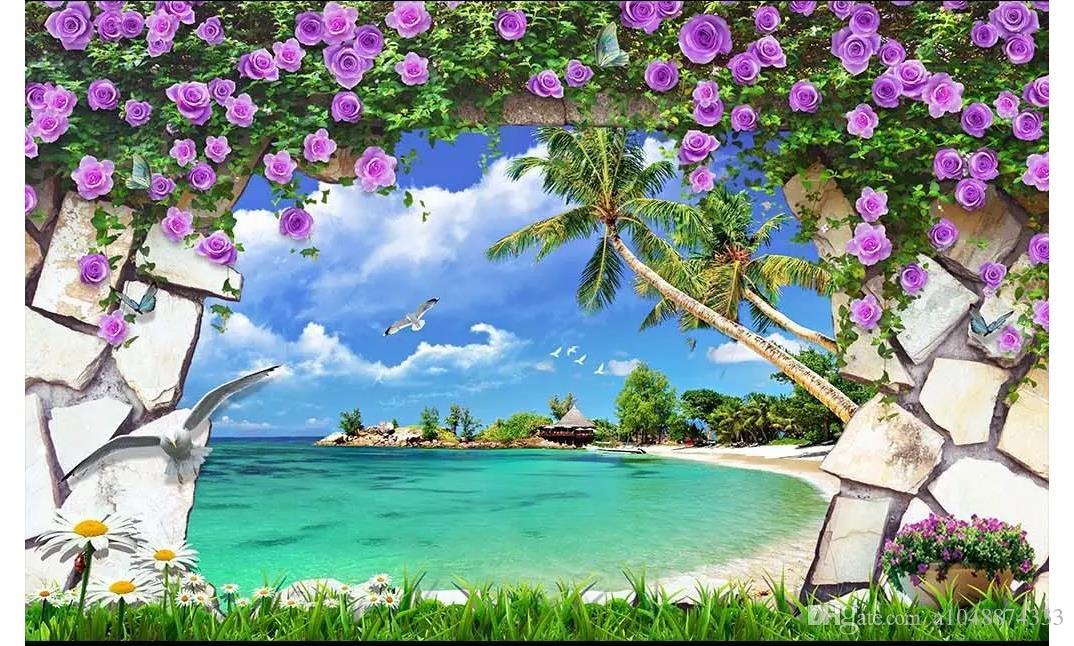 ¯^vMZg
I
ï‡f”Qv
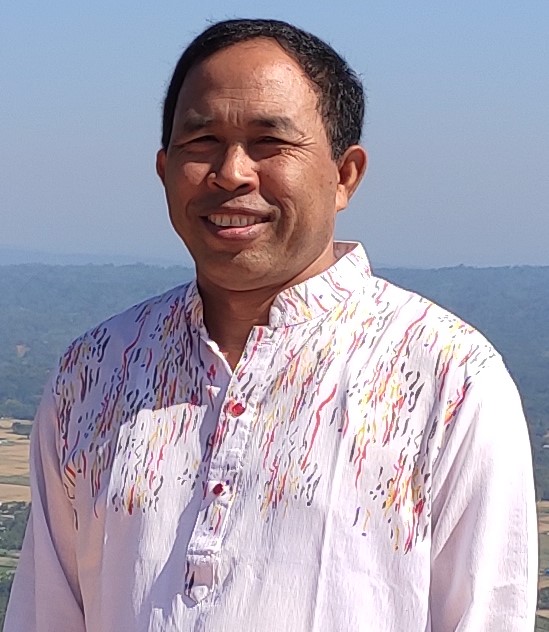 Avkv wcÖq wÎcyiv
cÖavb wkÿK
LvMovcyi miKvwi cÖv_wgK we`¨vjq
LvMovQwo m`i Dc‡Rjv|
‡kÖwY t cÂg
welq t wLªóag© I ˆbwZK wkÿv 
Aa¨vq t wØZxq, cvV-3 
welqe¯‘t GKevi mgy‡`ª
.............civgk© †kvbv|
c„ôv t 9-10
-t wkLbdj t- 

2.1.3 Ck^‡ii †Kvb ïiæ I †kl †bB| wZwb 
Abvw`Kvj †_‡K Av‡Qb Ges AbšÍKvi ch©šÍ
_vK‡eb Zv eY©bv Ki‡Z cvi‡eb|
G‡mv MvB
‡cÖgx wcZv Zzwg AšÍ©hvgx
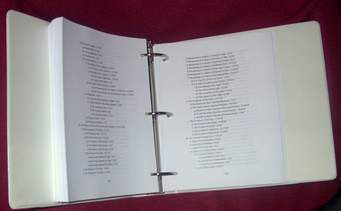 mvgmsMxZ 139
7 Avwg †Zvgvi AvZ¥v nB‡Z †Kv_vq hvBe?
‡Zvgvi mvÿvr nB‡Z †Kv_vq cjvBe?
8 hw` ¯^‡M© wMqv DwV, †mLv‡b Zzwg;
hw` cvZv‡j kh¨v cvwZ, †`L,
‡mLv‡bI Zywg|
9 hw` Aiæ‡Yi cÿ Aejg¦b Kwi,
hw` mgy‡`ªi cicÖv‡šÍ evm Kwi, 
†mLv‡bI †Zvgvi n¯Í Avgv‡K PvjvB‡e,
‡Zvgvi `wÿY n¯Í Avgv‡K awi‡e|
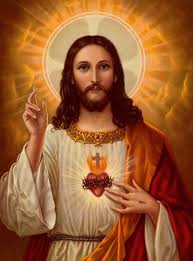 1| gv‡Qi MíwU †_‡K Zzwg wK wkÿv †c‡qQ?

2| ÒCk^‡ii mvwbœ‡a¨ _vKvi Rb¨ AšÍ‡i wK 
        RvMÖZ ivL‡Z n‡e?

3| evB‡ej Kvi evYx?
cwiKwíZ KvR
Ck^‡ii mvwbœ‡a¨ _vKvi cvuPwU Dcvq †jLv|
PECE Online School
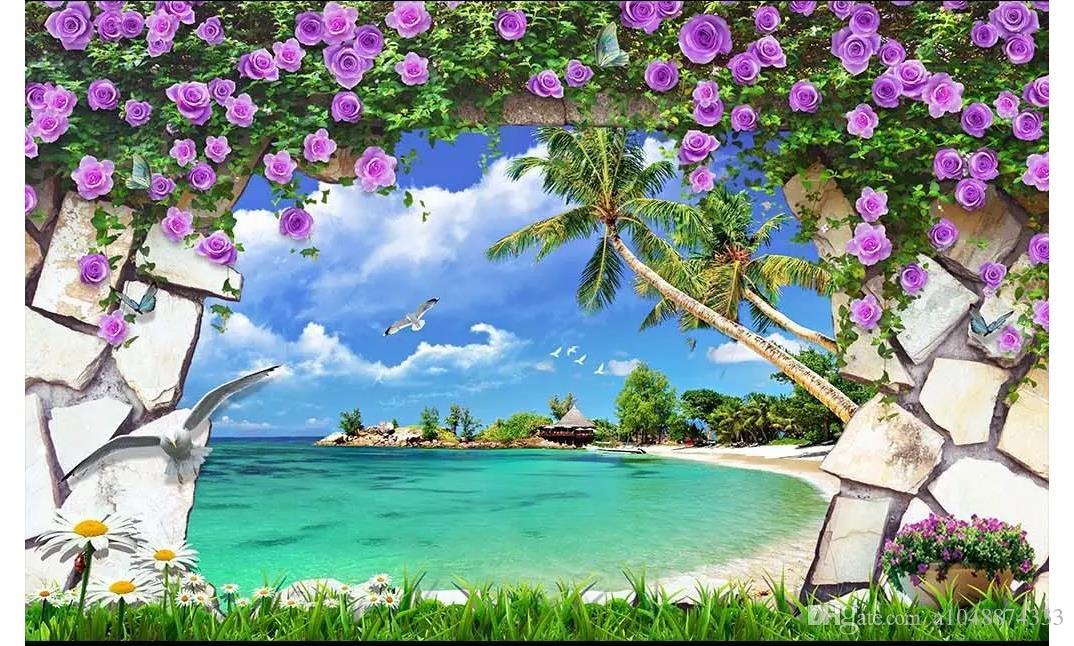 ab¨ev`